«Развитие творческой активности подростков во внеурочной деятельности»
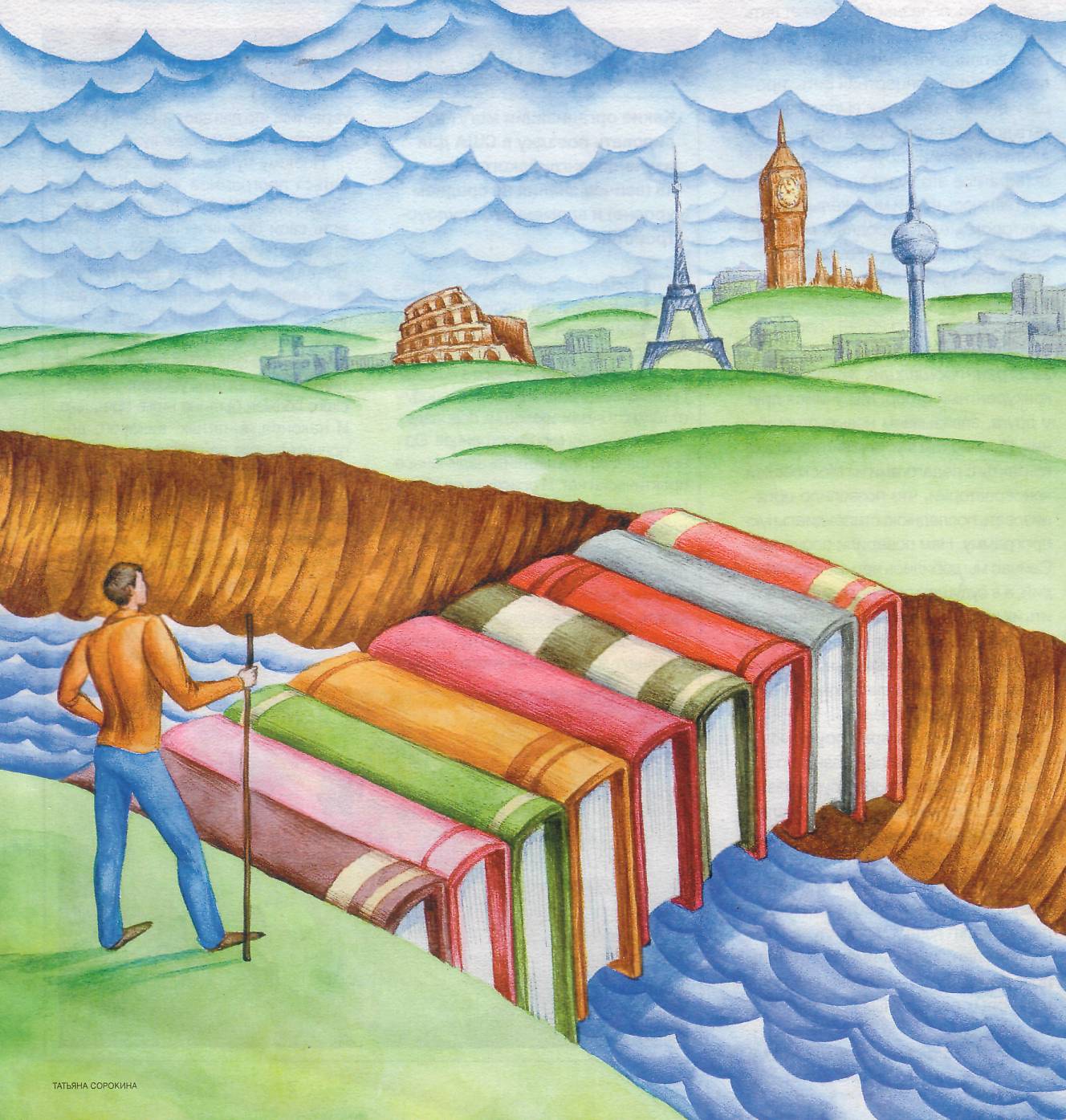 Разработала 
Маркина Галина Викторовна 
учитель математики ГБОУ школа № 483 Выборгского района г.Санкт-Петербурга
Мы выделяем следующие основные компоненты творческой активности обучающихся:
- мотивационный;
- деятельностно-эвристический;
- организационно-деятельностный.
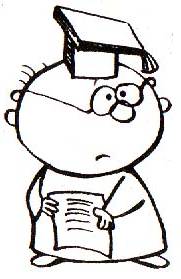 1 этап экспериментальной работы:
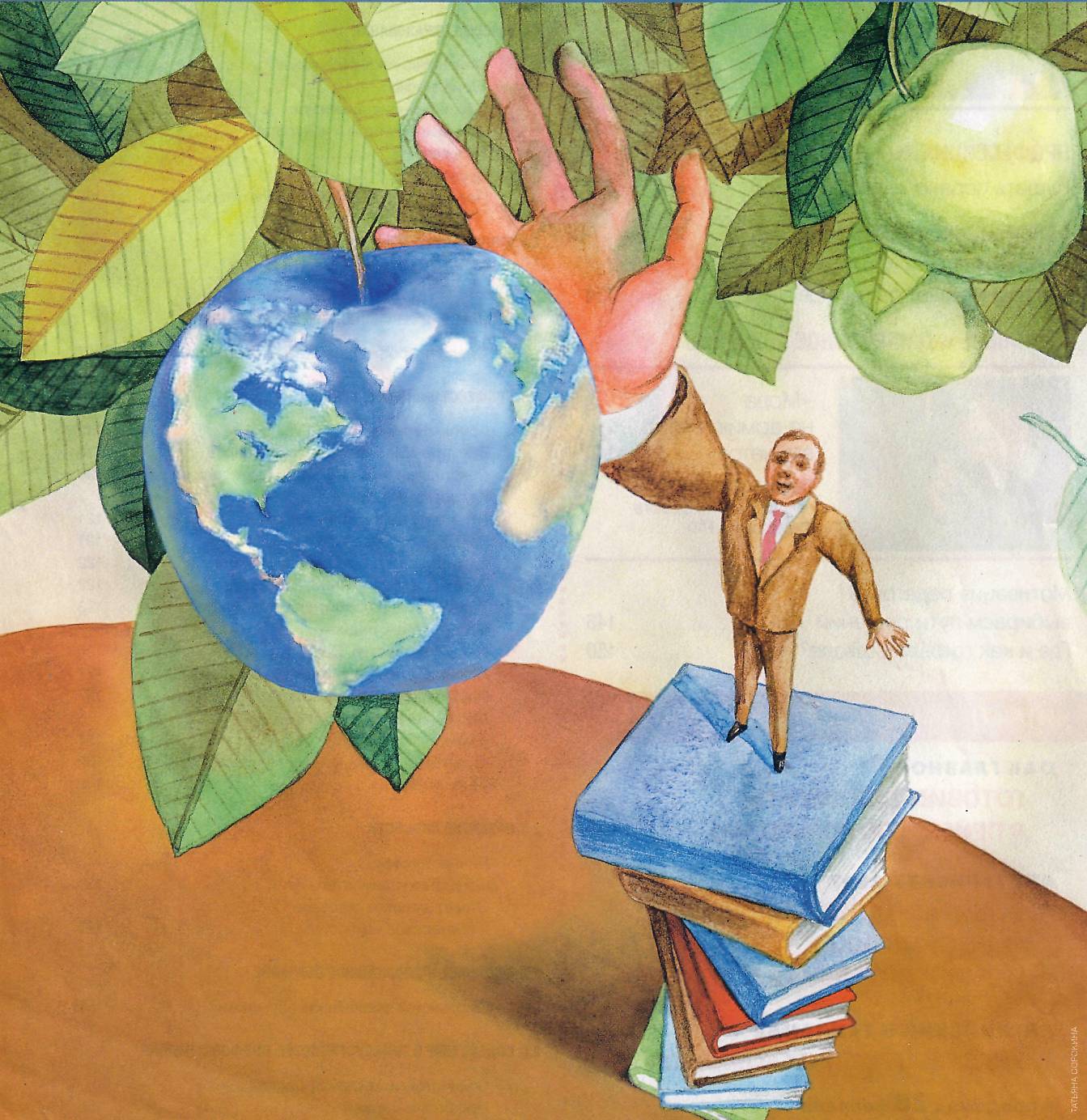 тренинговые занятия на сплочение

творческие мастерские 
«Формула успеха», «Главная тайна», «Счастье – это просто»
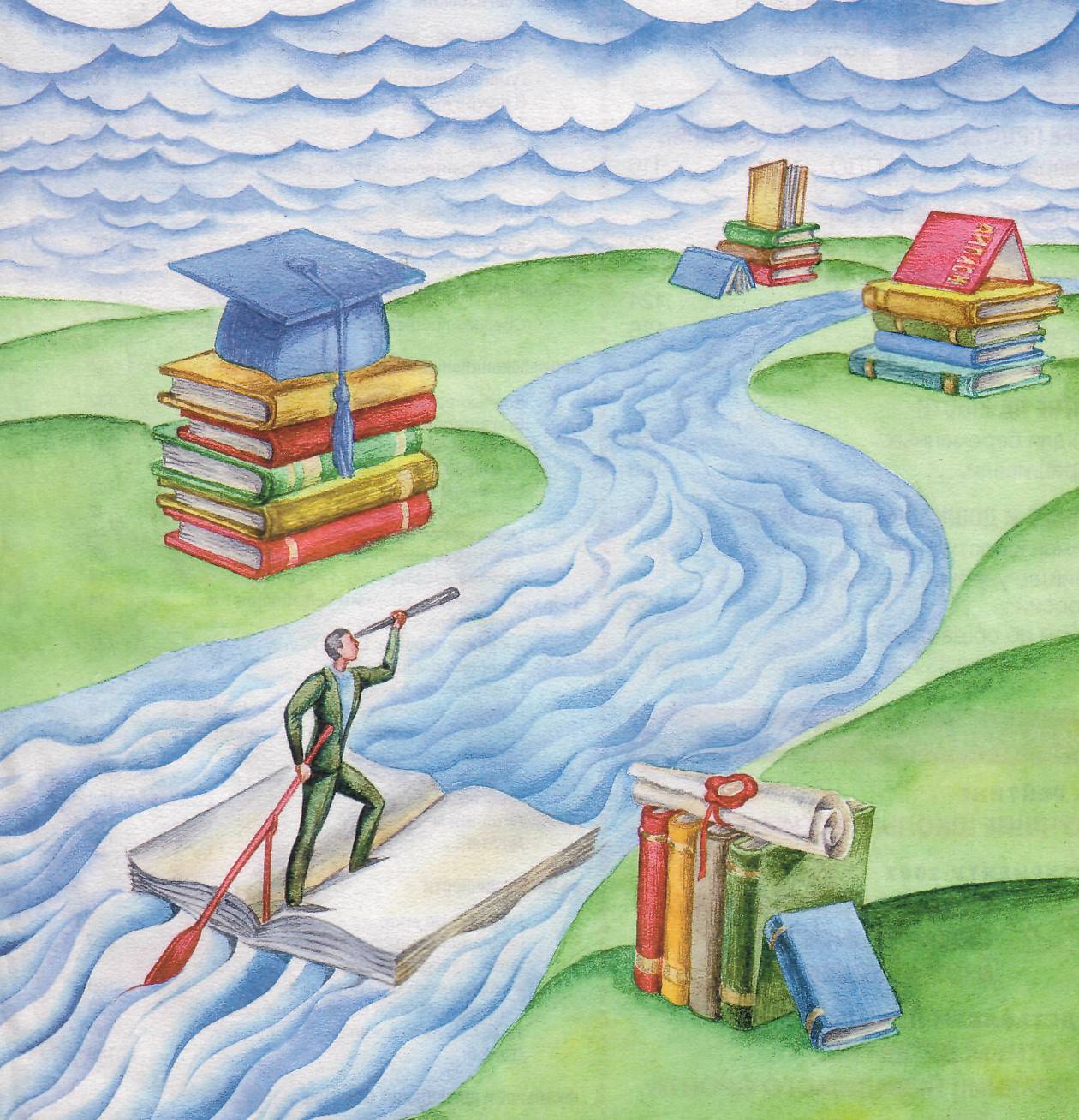 2 этап экспериментальной работы:
выпуск лицейской газеты «Лестница»;

 фестиваль «Неделя культуры»;

 ярмарка-продажа изделий своими руками;

 проект «Шагаем вместе».
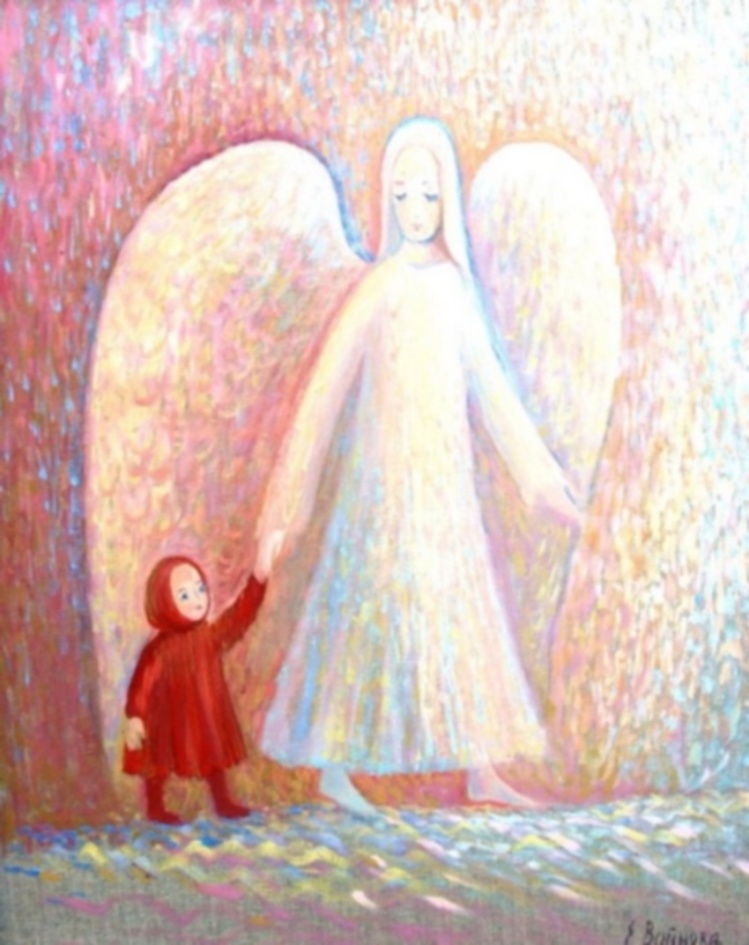 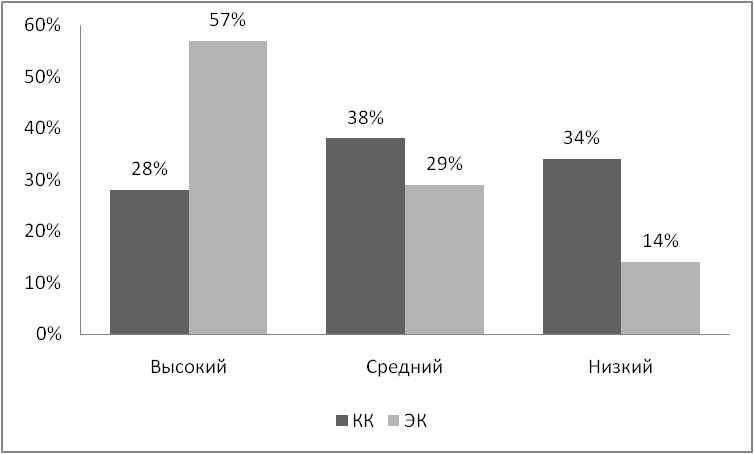 Результаты показателя «чувство новизны» в контрольном и экспериментальном классах до и после экспериментальной работы
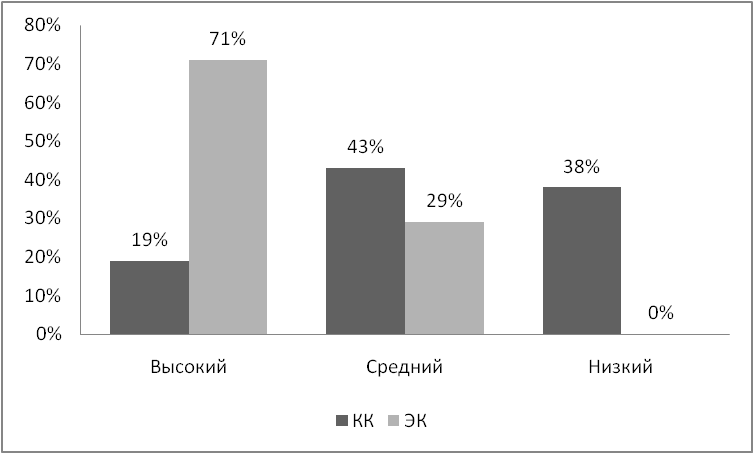 Результаты показателя «критичность» в контрольном и   экспериментальном классах до и после экспериментальной работы
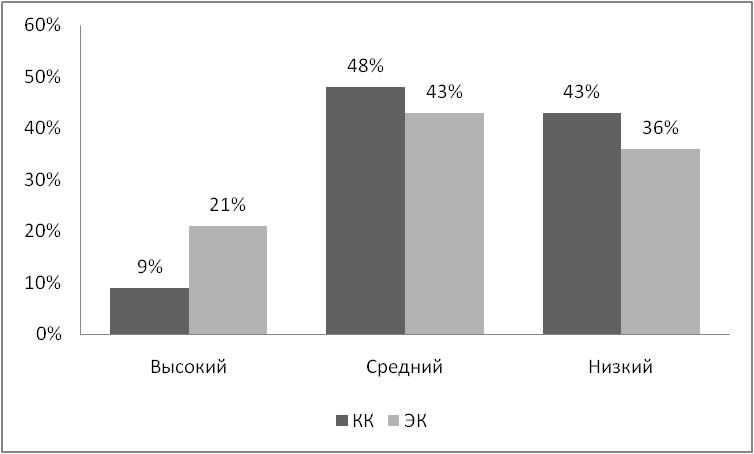 Результаты показателя «способность преобразовать      структуру объекта» в контрольном и экспериментальном классах до и после экспериментальной работы
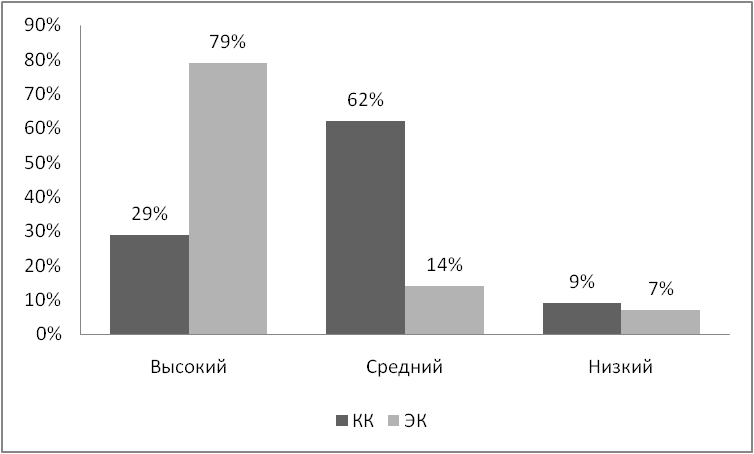 Результаты показателя «направленность на творчество» в контрольном и экспериментальном классах до и после экспериментальной работы
База исследования: ГБОУ школа № 483 Выборгского района г.Санкт-Петербург
Благодарю за внимание!
Он взрослых изводил вопросом "Почему?" 
Его прозвали "маленький философ". 
Но только он подрос, как начали ему 
Преподносить ответы без вопросов. 

И с этих пор он больше никому 
Не досаждал вопросом "Почему?".
С.Я.Маршак
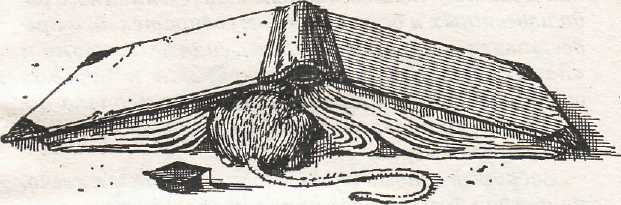